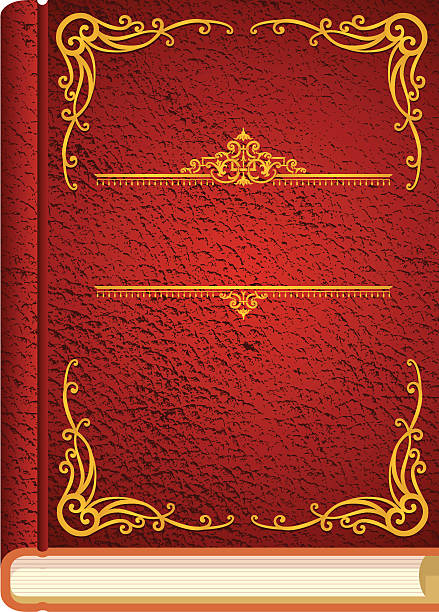 Telugu
Christian songs Hymnal
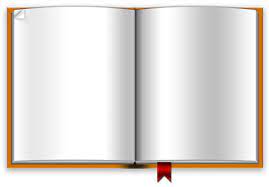 Index of Titles

Nadipinchu Naa Naava                                               3
Sthothram chellinthumu                                            4
Kummari O kummari                                                   5
Jeeva Nadhini                                                               7
Kreesthe sarvaadhi kaari                                            8
Randi utsahinchi Paadudamu                                    9
Geetham geetham Jaya Jaya geetham                    10
Theruvu nee hrudaya dwarambu nede                   11
Devude naa kashra yambu                                        13
Yehovaa Naa Kaapari                                                  14 
Devudu  meeku ellapudu                                           15
Yehovaa Naa Balama                                                  16
Deva Samsthuthi Cheyave Manasaa                        17
Nee Paada Sannidhiki Krupamaiya Yesayya            19
Devuni Stuthi-inchudi                                                20
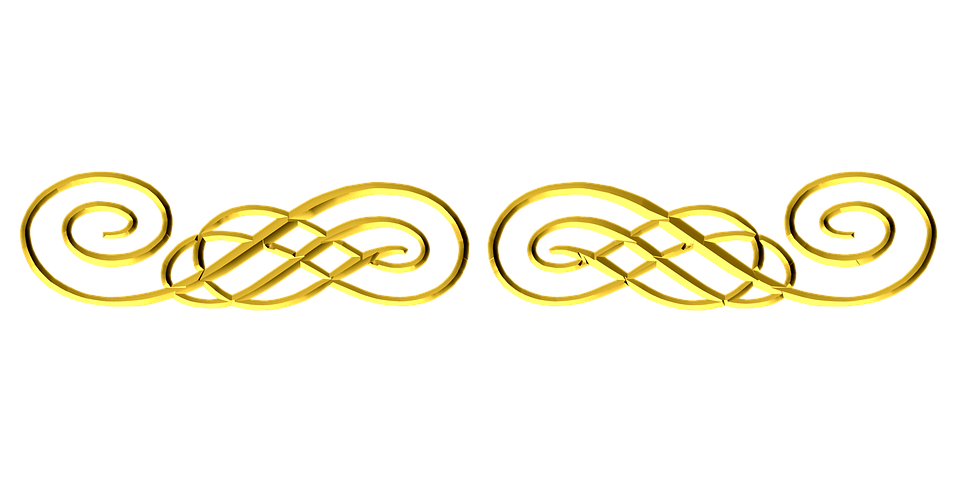 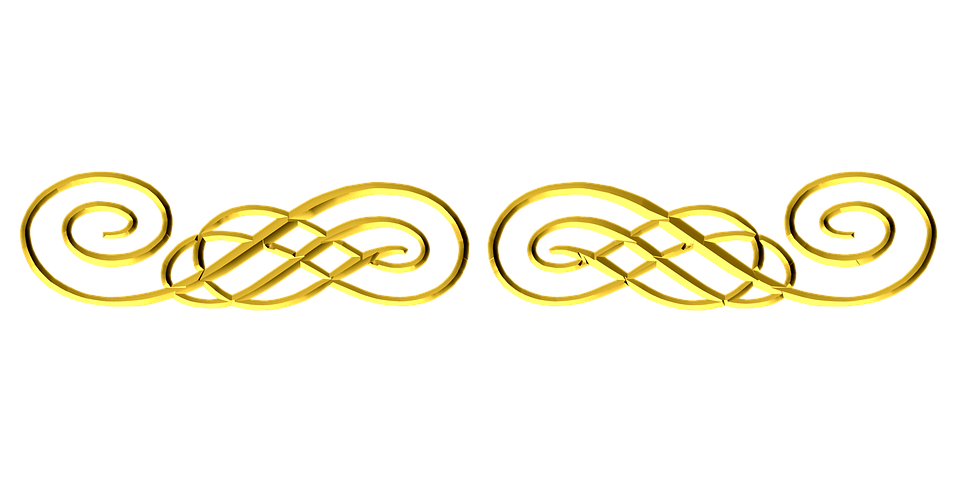 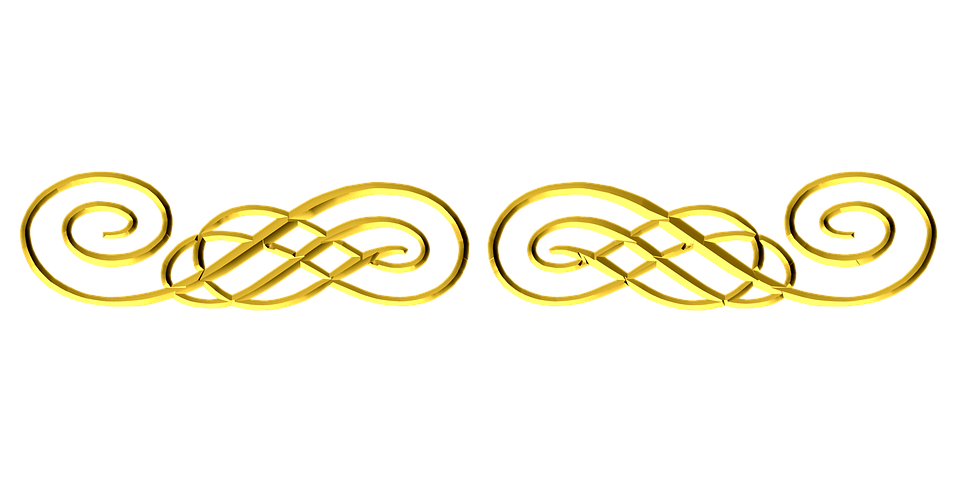 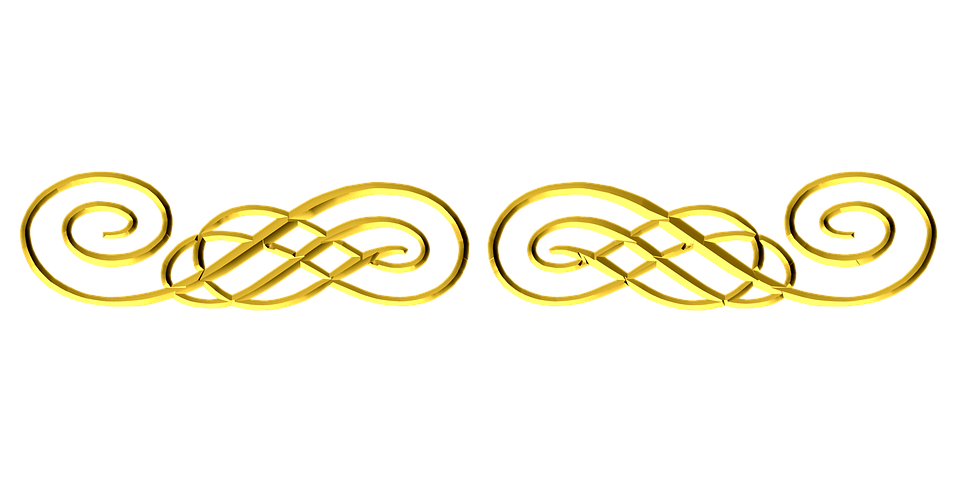 1
2
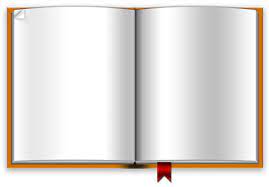 1. Nadipinchu Naa Naava
Chorus
Nadi pinchu naa naava-  nadi sandramuna de-e    va-a
c  c    a    g       a     bb  c      c  c   c   g     g   g    a  bb     c  a
 
nava je- e    vana ma-ar gamuna  -- na janma thari im pa    (nadi)
a  a    g bb        a  g   f    e   d   c  bb           bb  e  f        g  a   fe  f
 
Verse:
Naa jeevitha theeramuna-a – na-a apa jaya bhara  muna
C     c     c  c     c     d   e  f  c       d   e  f f   ed     e   d    c   bb
 
Naligina na-a hrudayamunu``````` - nadipinchumu lo-o thunaku
C  d  e e  d  c   d   c   bb  a   abbcbba   a  bb  c   bb  a     a  g  f     e  f

Na-a atma virabhuya-  na-a deekksha phali   Im   pa
C    c  a  g   a a   bb  c       c  c   c         g     g   g   abb   ca

na-a    naava lalo kaalidumu – Naa seva je     ko nu mu
a   a     g    bb   a  g  f    e  c   bb     bb       e  f   g a   f     e     f
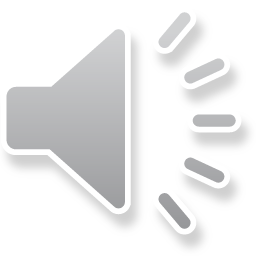 2. Sthothram chellinthumu

Chorus :

Sthothram chellinthumu –-----  sthuthi sthothram Chellinthum
 e      f#              g    f#     d    e  (ef#de)  b     b    e     f#             g    f#     d  e

Yesu naa dhuni melulu thalanchi-i   (Sthothram)
 e   f#    g    a     a   bc b a   g   f#    e d

Verse :

Diva-a ra-a thra mulu --- Kanti paapa vale ka-a chi
b   b  a  a  g  g      a    b       a    b  c    c   d   b  a  c   b

Daya gala  ha stha mu tho --- brochi nadi pinchi thivi
 e   b   b  a  a    g       a    f#             ef#    g    gg    f#     d    f# e
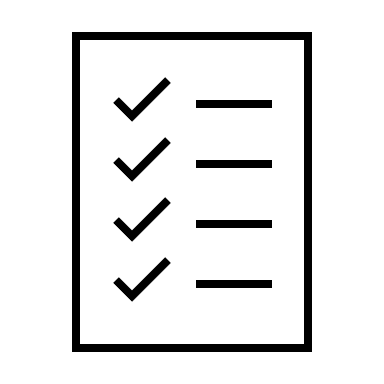 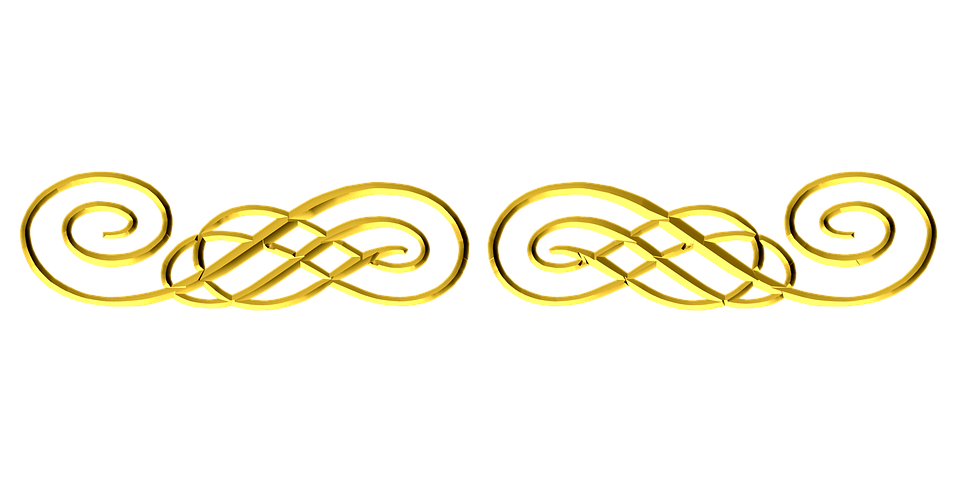 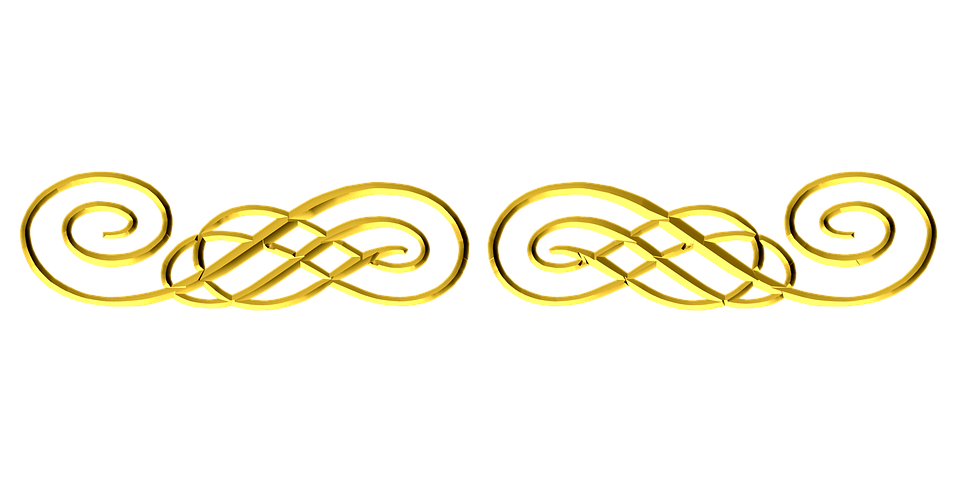 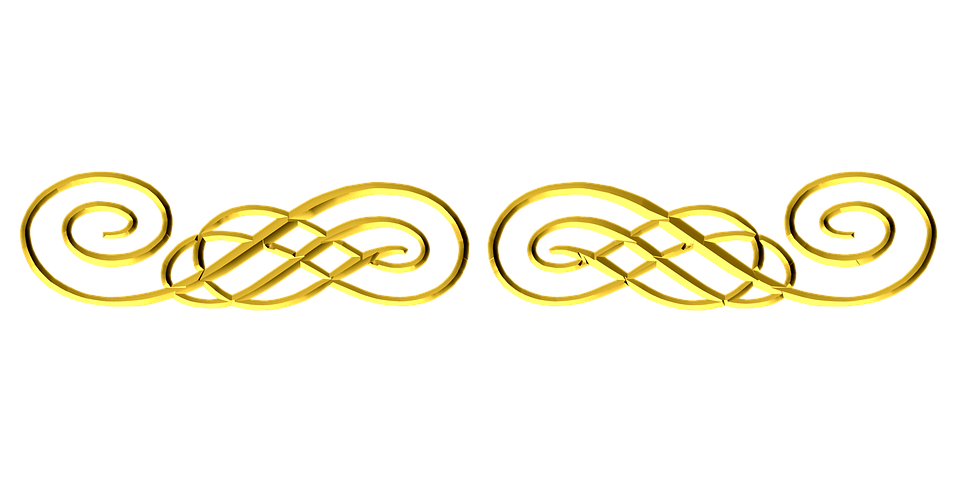 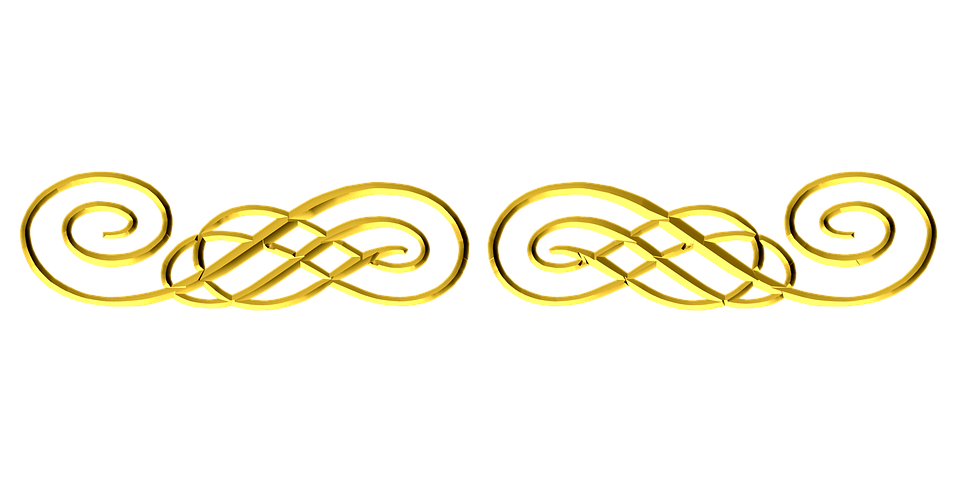 3
4
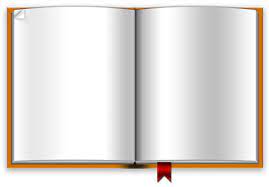 3. Kummari O kummari
Chorus
Ku-um mari  O  Ku-um mari – jaga thuth path thi Dari
 c    d     c   e   e  d    c     b  d       g   b   e        d       e   f  e       
 
Jigata man naina na-a vanka – chal laga   choodu mai  ya  (Kum)
 c  d c   e      e    e   d  c  b   d        g    b  b     b      c    d  e   c
 
Verse:
Paniki ra-a  ni pathra nani- Pa-a ra ve ya ku ma
 e   f g  e  d  c   e    f      a  g   e  f   g   a   bb  c   a  
 
Pongi poralu   paathragaa-  nan nu ni-im   pumaa
 f     f   f   e  d    e f    a    g       d  e  f   e  d      b   c
Suvartha loni pathralanni – sri yesuni pogaduchundaa
 c   d   c     ee   d    c    b   d     g   b   b  b  c  c   d   f     e

Sakshigaa nundu pathraga jesi
 c   d    c      e     e   d  c    b    d d

Satyamutho nimpumu thandri
G   b   b   b     c    d   e     f     e

Aa aa  aa – Satyamutho nimpumu thandri
D  e d  bc     g  b   b   b     b    c   d      e    c
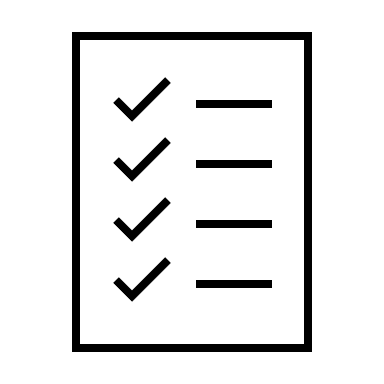 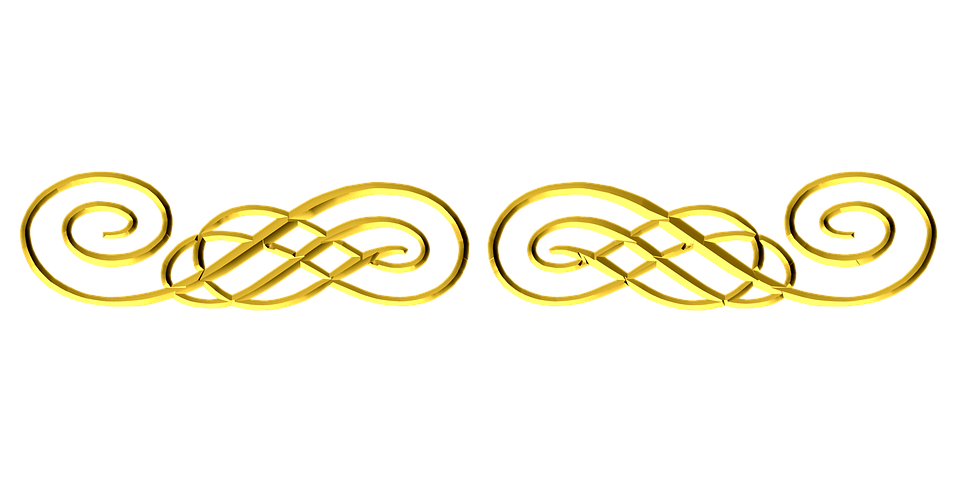 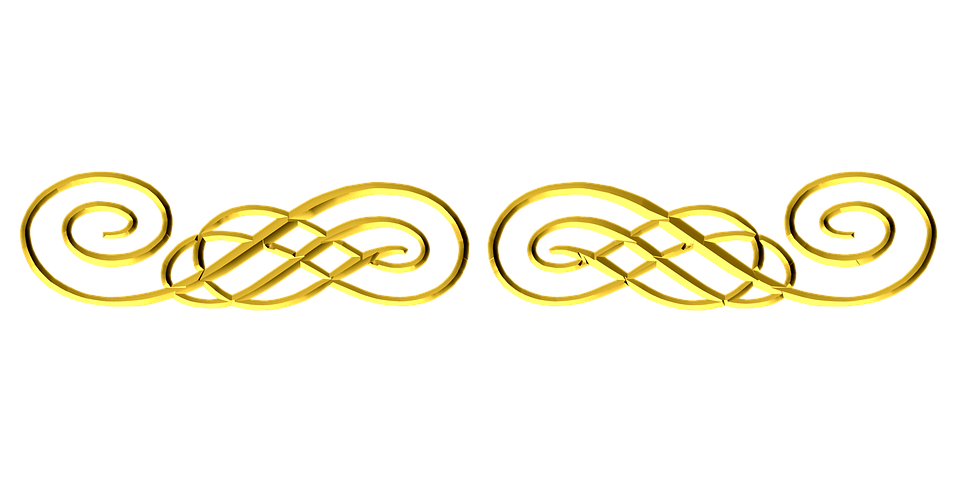 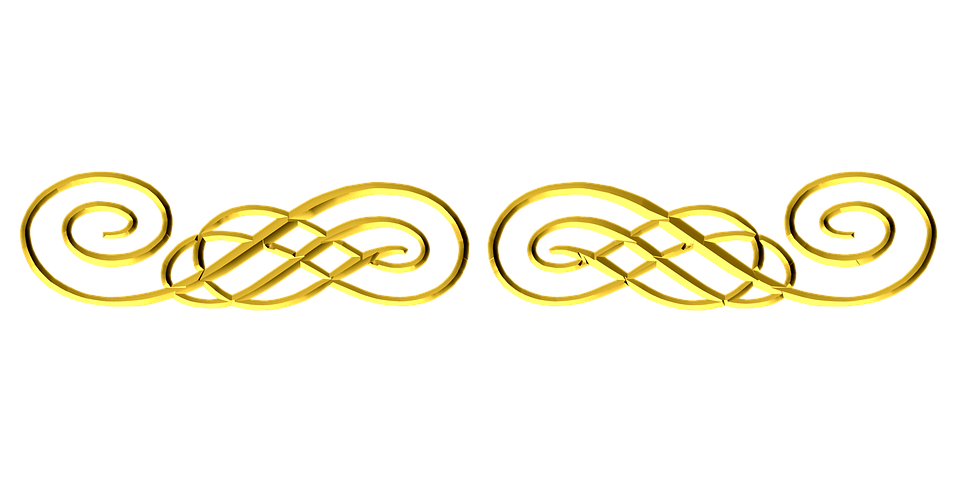 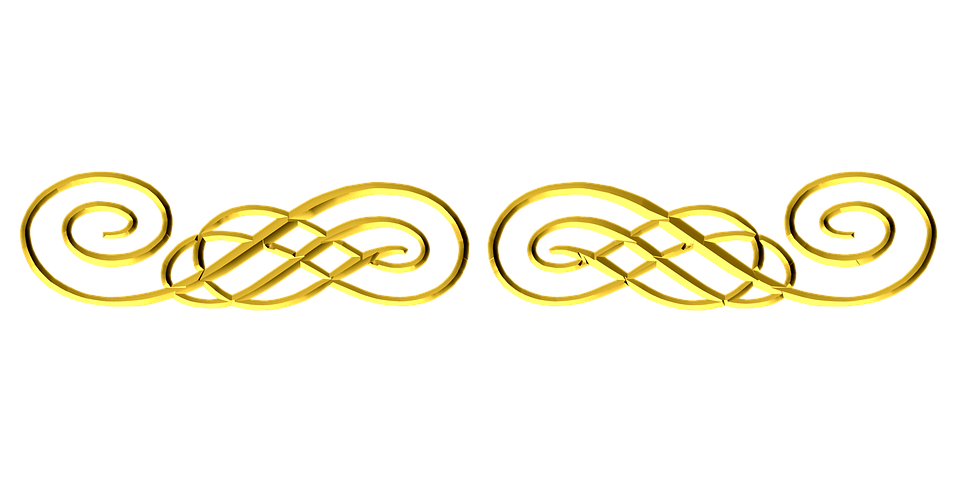 5
6
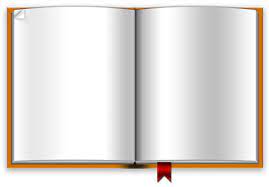 4.Jeeva Nadhini Naa Hrudayamulo
Chorus
 Jeeva nadhini – naa hrudayamu lo~
 c     c   c   e   d     d     g     g  g   a   f ed      
 
Pravahimpa jeyu mai ay ya
 d   f   f      f   e  d   d    c   c

 
Verse:
Shareera kriya lanni yu
 g    a     g  g  g   a   c   a  c
 
Naalo    nasi-impa   je yu mai ya   a  a  a  a
 c    bb      bbbb  bb bb  a   f    a      g    f  e   d  c
5. Kreeshthe Sarvaadhi Kaari

Chorus
Kreesthe Sarvaadhi -Kaari – kreesthe alpha-a  omega
 c        e     e    e  d  e   f   e      e       g     g   f    e    d  e  f  

Aadhi  anta-amu Kreesthe – yuga yugamulu kreesthe (Krees)
 f   a      g  f   e   d   c      b         g   b  c   d   e  c   d       c

Verse:
Manala rakshincha nenchi – siluvalo praanamitche
 g    g  a  a     g    f      g    a        a a  b b   a g   f    f    g

Thagginchu konina vadai-  thana prema nentho joope
 g     a     a      g  f   e  c f  f    f     a    g    f     e  c   d   d   c
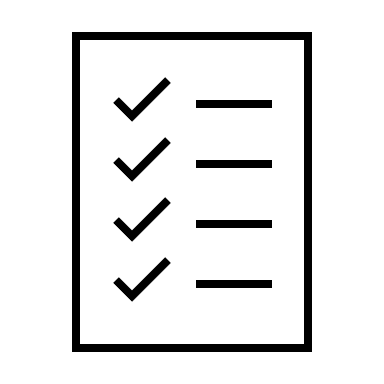 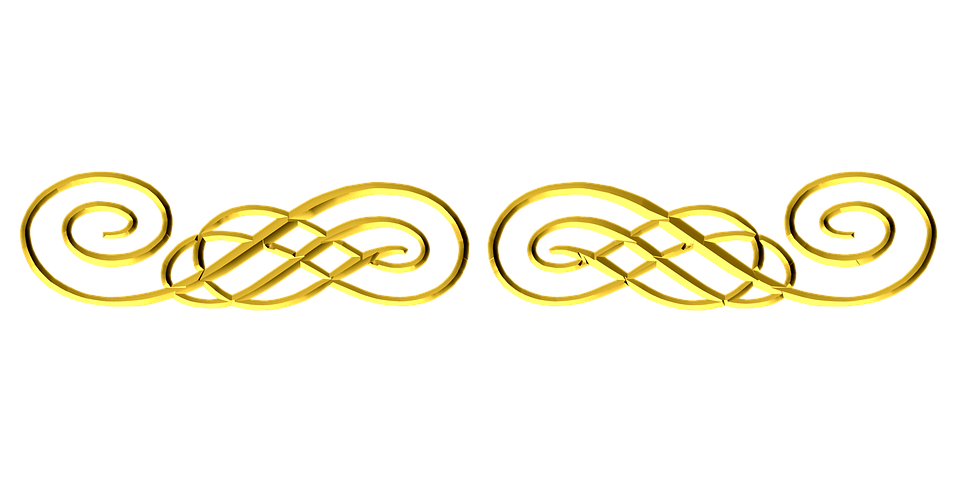 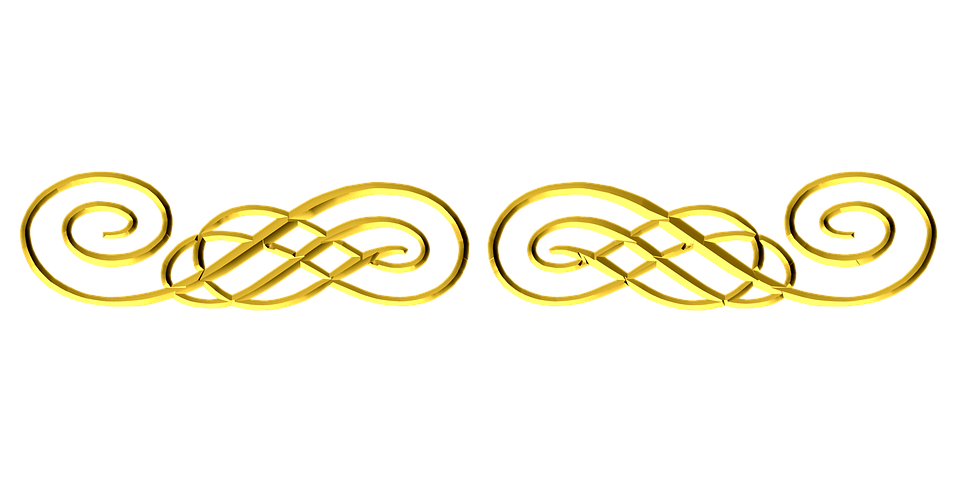 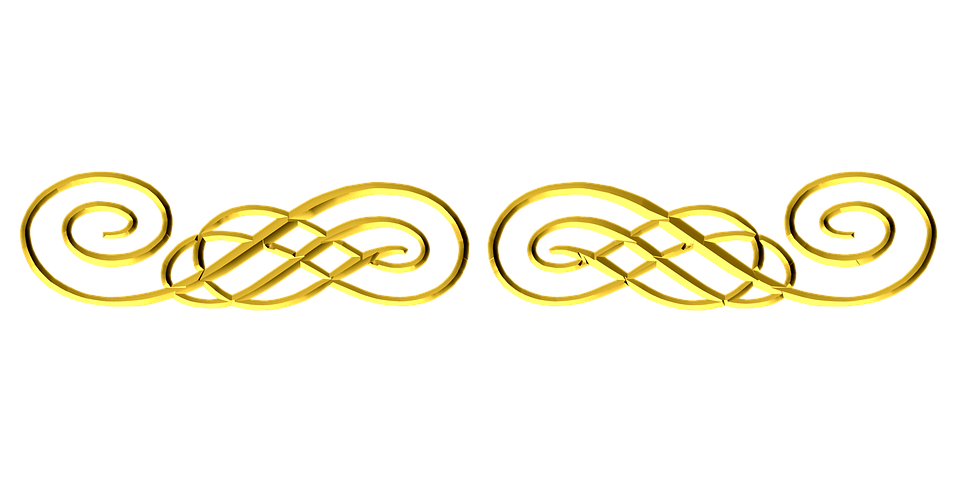 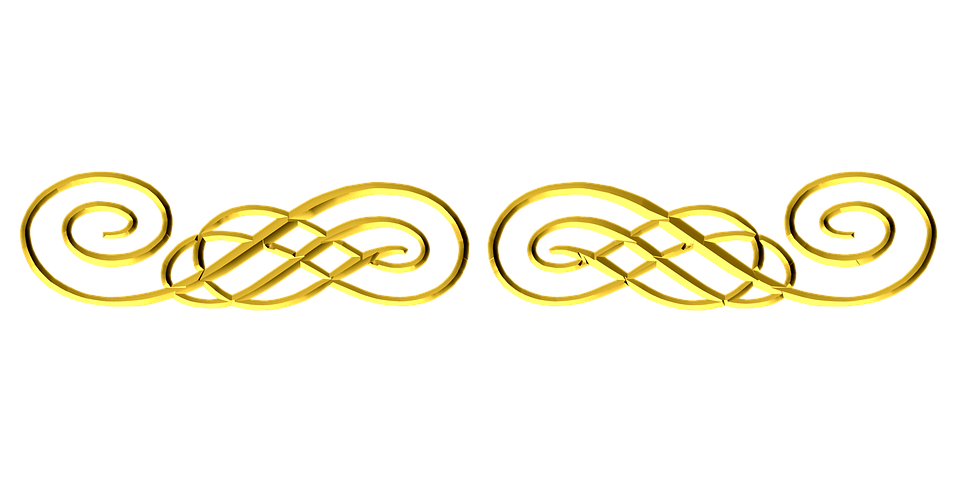 7
8
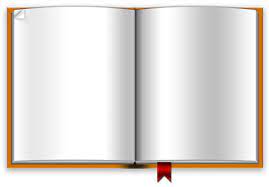 6. Randi utsahinchi paadedhamu
Chorus
 randi utsahinchi Padudamu –Rakshana durgamu mana prabhuve
  g      e    f  g   g   g    a  a   a   g        g    c     d    e f  e   d    c  b   a      b   c

Verse

Randi kruthagnatha sthothramu tho
 g    e  f     g     g    g    a    a        a    g
     
 raaraju sannidhi ke-e gudamu
 g     c   d  e f  e d  c  b  a   b    c

Satprabhu  naamanu keerthanalan
e     e    e      d    e    e    f     e    e   d

Santhosa gaanamu cheyudamu
c      e    e    d   c   c   b   a    a   g
7. Geetham geetham jaya jaya geetham 

Chorus
 
Geetham geetham Jaya jaya geetham
e      e        d     d       c  c   c  c   a    g

Cheyi thatti pa-a dedamu
 c     c   c    c  c  d  b    c   d

Yesu raaju le-e chenu ha-al le lu-u  jah -
 d  e  f    f   f   f    f     e   d   e f   e d   c  

Jaya marba ti-inchedamu
b  c   d     d   e d   d    b  c
 
Vers

Choodu samadhini moosina raayi –doralimpa badenu
E         e   d    d   c  c  c      c  c  a   g     c   c c    c   b  c  d 

Andhu vesina mudra kava vali nilchenu –deiva suthuni mundu
D    e     f    f  f  f     f e  d  e e  f   e  d  c  b     b   c    d  d   d  b    c
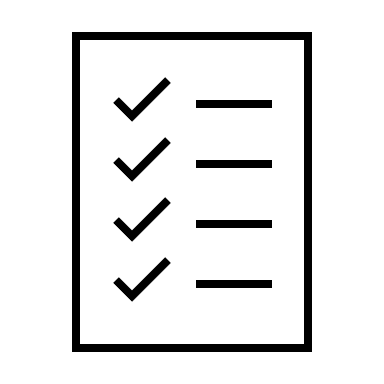 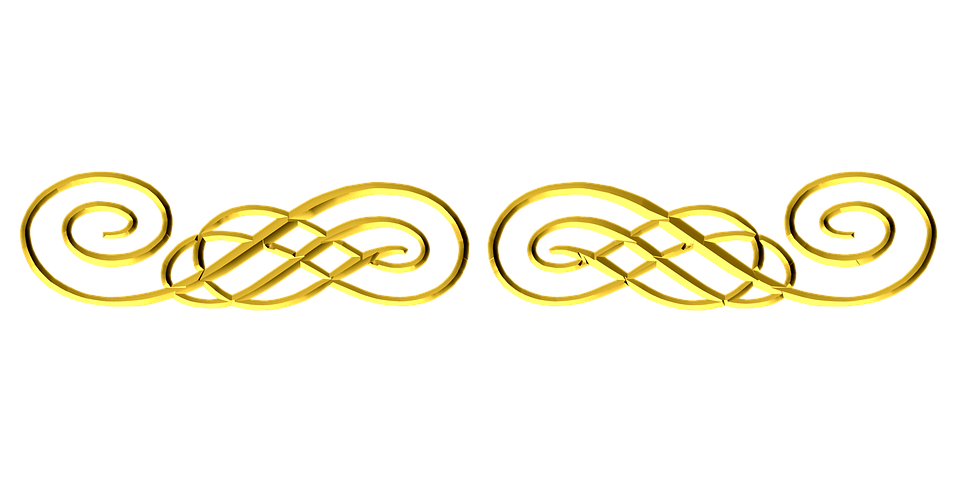 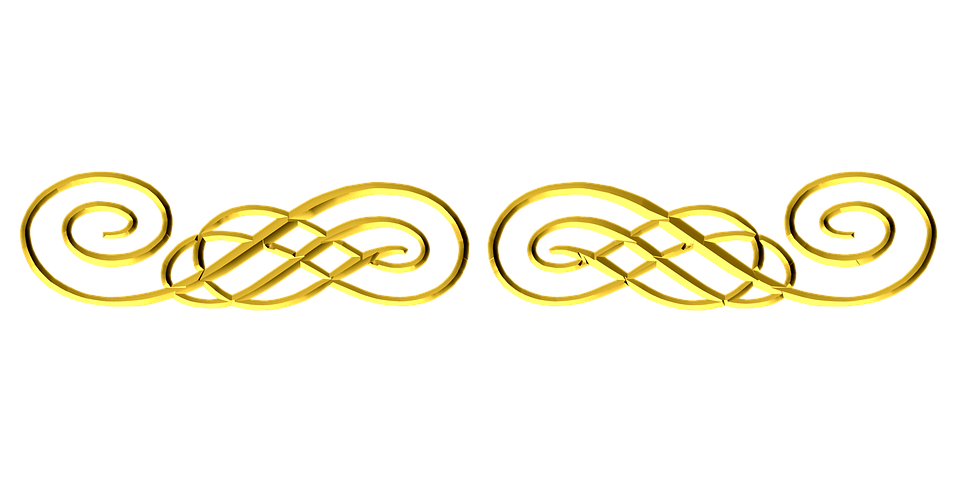 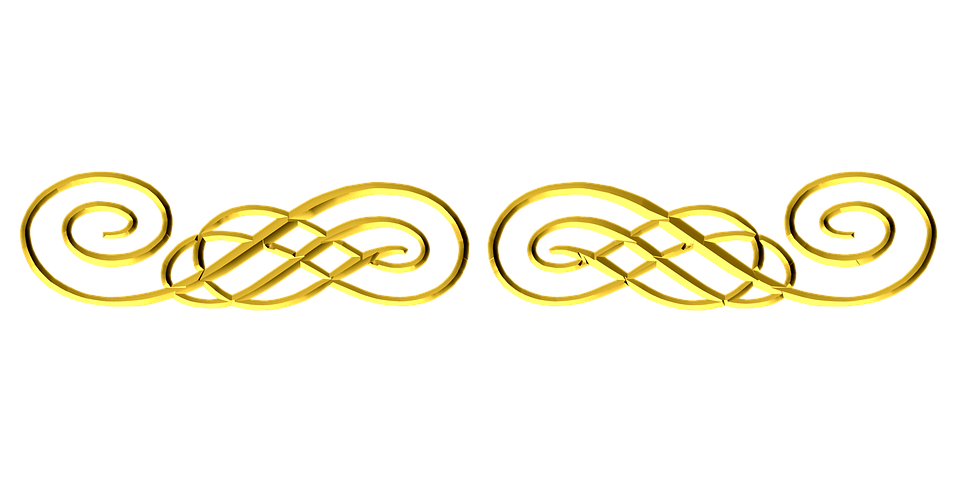 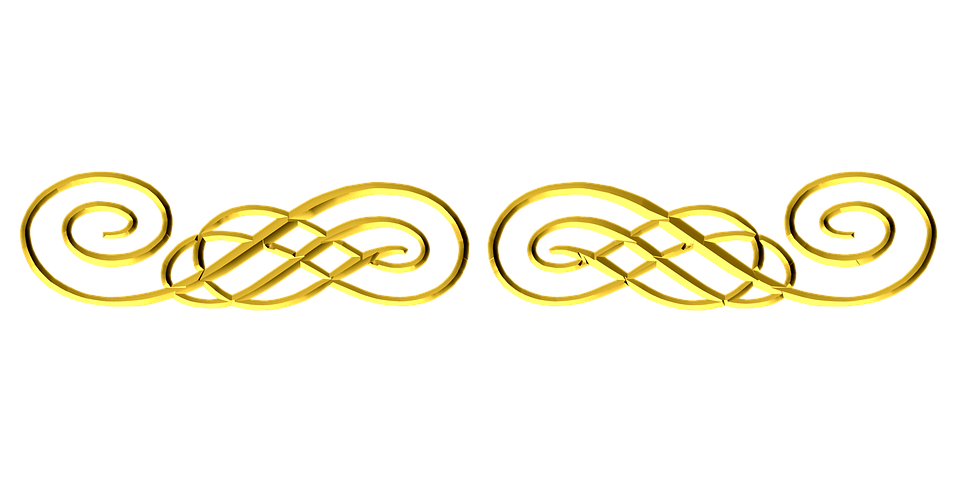 9
10
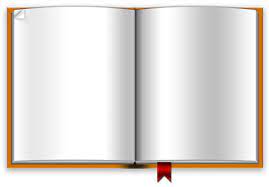 8. Teruvu Nee Hrudaya Dwarambu Nede
Chorus
 Theruvu nee hrudaya dwarambu Nede
  c     d   e  d c  d     c  a   c     c      b   d   c

Prabhu ye-e su nan de-e  - rakshaana kaladhu
C    d     e   g  g   g    ge  a     a    a   g   e  g  g  g

Nir lak sha mu ga  - jeevincha nela
A    a     a    a     b c   g a  g  e     eg g

Vec chi un naadhi-i  Theerpu nee kora kai
C  d  e   dc  d    c    a  c         c   b     c    d  c

Paramu na   keguta kayatha padumu      
C  d  e   d c   d   c  a  c   c  b    c   d   c

Theruvu nee hrudayambu nu
C  d    e g  g    g     g   g e  a   g
Verse
 
Jan mam bu –u   thone paapi vi neevu
G     a       c      d    

Neethi manthude ledu
 

Yesu raaju le-e chenu ha-al le lu-u  jah -
 d  e  f    f   f   f    f     e   d   e f   e d   c  

Jaya marba ti-inchedamu
b  c   d     d   e d   d    b  c
 
Vers

Choodu samadhini moosina raayi –doralimpa badenu
E         e   d    d   c  c  c      c  c  a   g     c   c c    c   b  c  d 

Andhu vesina mudra kava vali nilchenu –deiva suthuni mundu
D    e     f    f  f  f     f e  d  e e  f   e  d  c  b     b   c    d  d   d  b    c
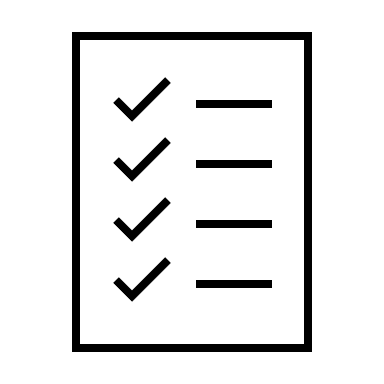 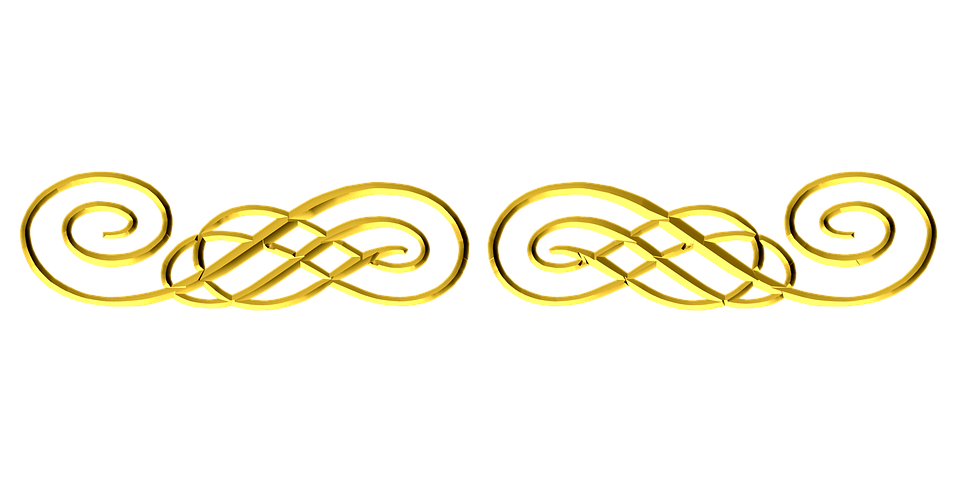 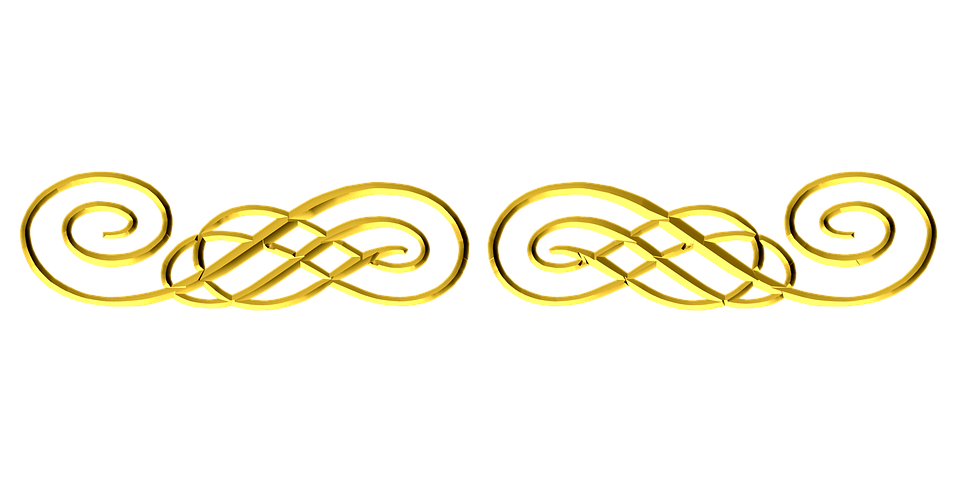 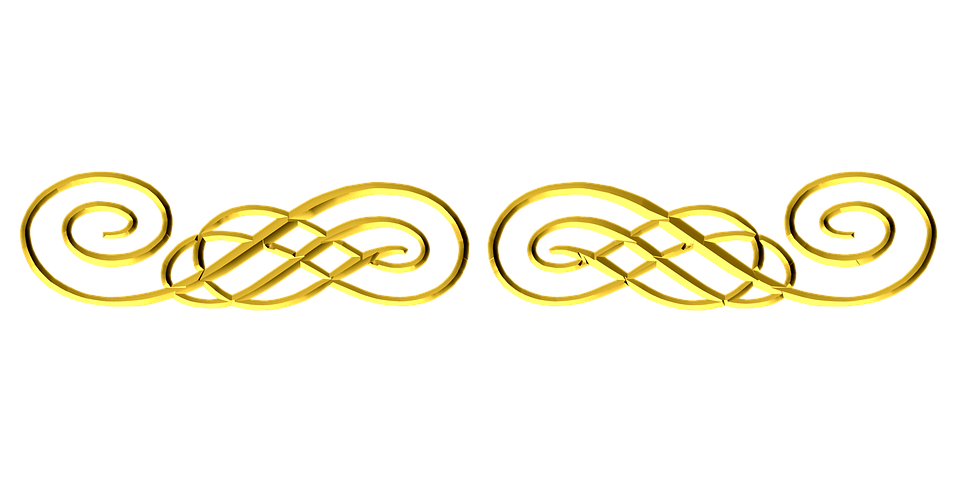 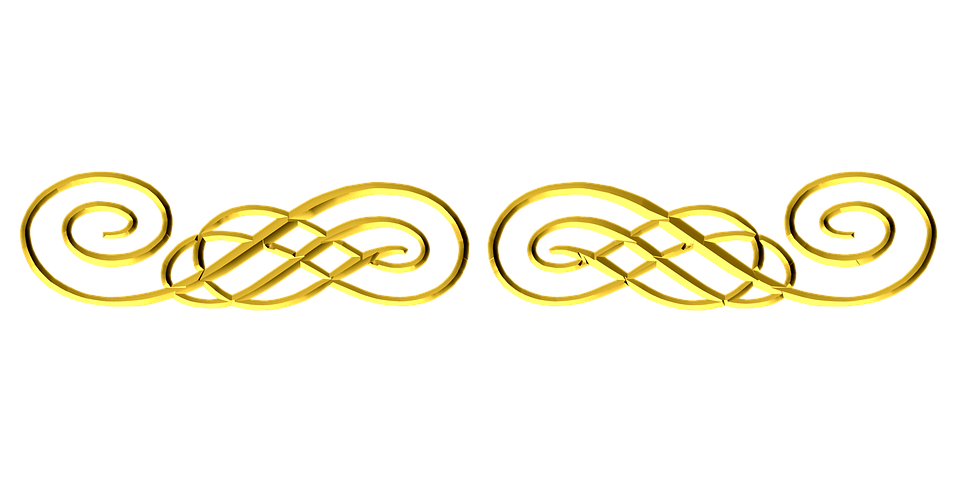 11
12
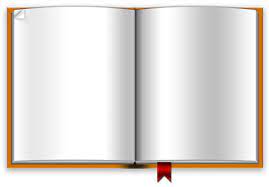 9. Devude Naa kashrayambu
Chorus
 De vude naa kasra yambu
  c d e   g   e     ef  e   d     d

Di-i vya mai na dur ga mu
C  d  e    g     g    a     b    c

Ma ha vinodhu daapadala
C     d    e  g  e     e f e   d  d

Sahayu dai   nun  brochunu
C  d   e   g     g        a    b    c

Abha ya mabhaya mabhaya meppu
E   g    g   e   g     g    g  a     g   f    f

Daanandha  maanandha  manandha  mauga
D     f     f       d       f     f       f     g    f      e   d  c
10. Yehova Na Kaapari
Chorus
 
Yehova na  kaapari           Naaku lemi le-e dhu
c  c   b   a    g a g  e           c     b   a  g  e   f  a
  
Pacchi ka gala cho-o ta    Macchi ka tho nadupun
g      b   b  b  c   d    e  d      e    e    f    e     a   b  c   
 
1. Maranapu  che-e ka ti lo  thiru gu-u chundi nanu
     e    e  e f     e     d   c  d e   e  e   e   f   e  d   c  b  a

   prabhu ye-su  na-an nu     karunatho aadha rinchun
   b    b      b  b c   d   e  d        e  e  e  f     e   a     b   c
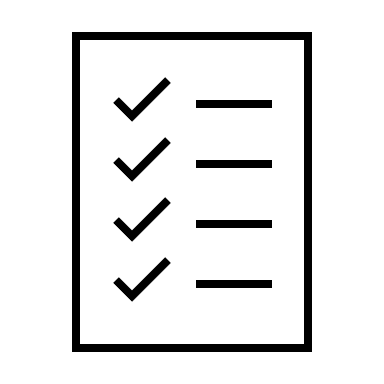 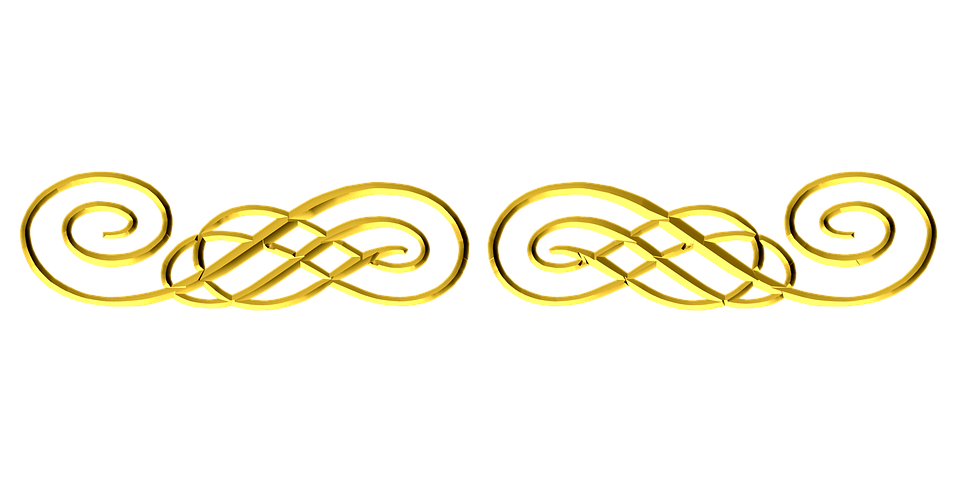 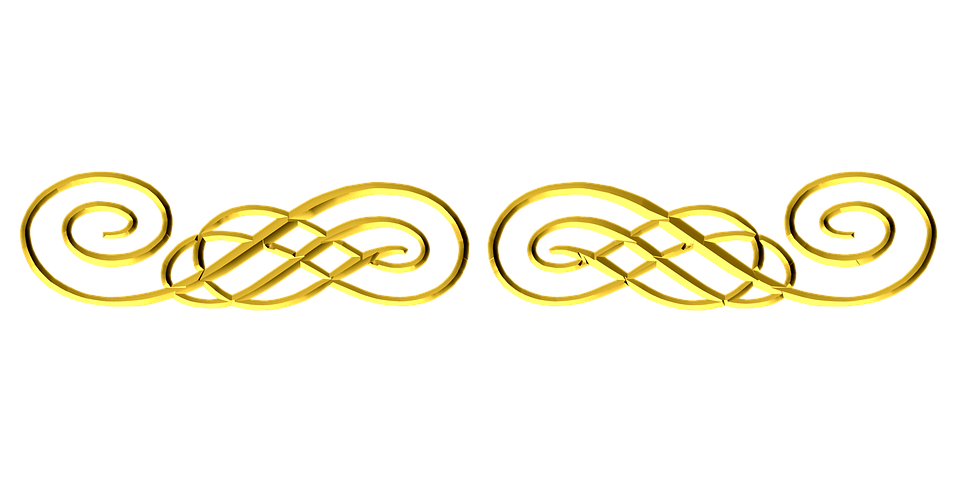 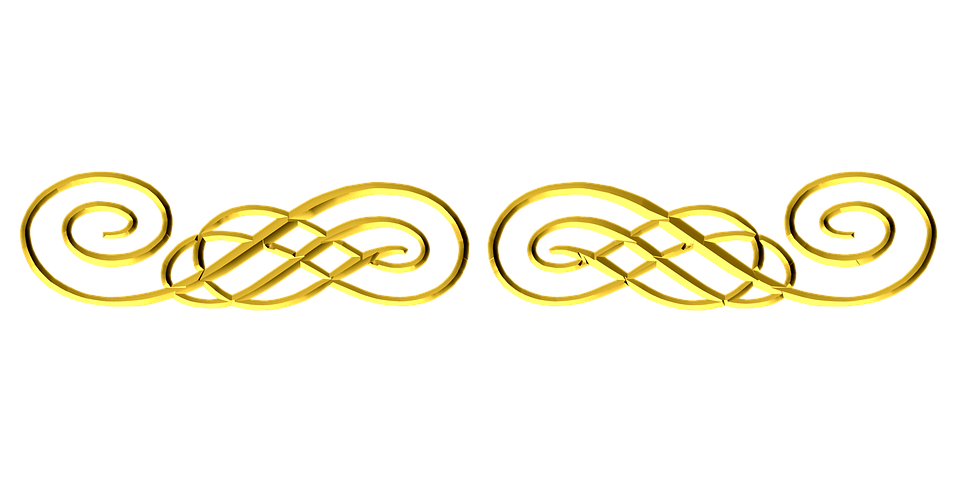 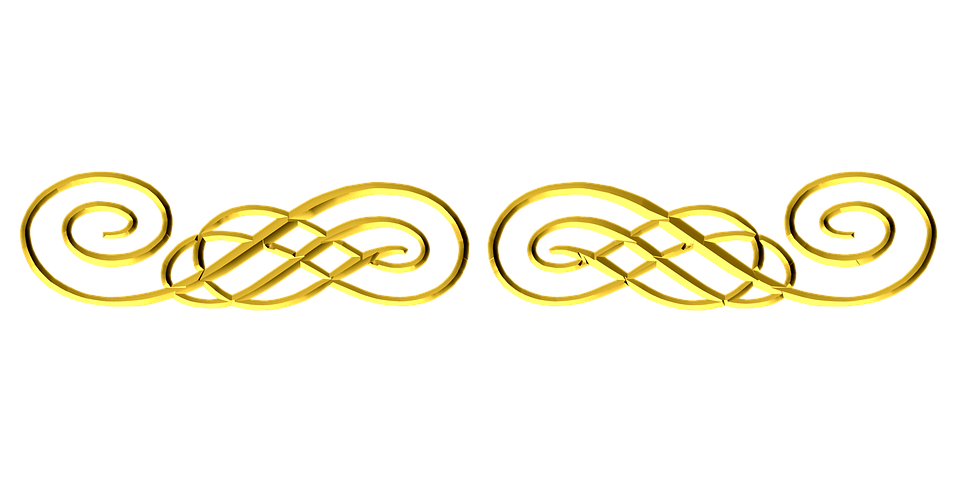 13
14
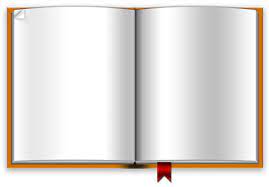 11. Devudu Meeku Ellappudu
Chorus
 Devu du meeku ellappudu  thoduga nun naa du
  e  e d e        g f    e d   c   e    g    eg  a   f     g   f  e

Thoduga nun naa du         thoduga nun naadu 
 g    g   a   f      e d   e  g  a   a c  b  g   f      g  f  e

1. E e denu loo a a daamutho nun den
     e f  e  d   e f  e d  ef  g     a    g  f  e
    
  hanoku thoda ne-e  ge-e  nu
   eg g e   e    g   g   a   a    c  b

Deerga-a darshakula –a tho nunden
G   c c   b  c d  c    b a   g  f      gf    e
  
Dhanyulu devuni galavaaru   thoduga nun naadu
E g     g  a  f   f   g  f   e  d  c c   c     b  g   f      g f   e    

f
12. Yehovaa Naa Balama
Chorus
 
Yeho-ova-a na-a balama   Yadartha ma-I nadhi ne-e ma-argam
 e  c    d  e a g  f#   e  d    e     c   c   d     e    f  e    d   c   b  c   b   a
 
 pari poorna ma-I nadhi ne-e ma-ar gam  (yehovaa)
 a  g  a    c   d  e   f  e  d     c   b   c    b  a
 
1. Naa sh-a tru vulu nanu chu-utti nanu
     e       e  e d    e c d e  e   g     g   c  c  c

     narakapu paasamu lari ka-a ti nanu
     g  g  a  c    c  b  a  b   g  g aba  g  f#  f   
 
     varadavale bhakti heenulu porlina
      e  e  g  a  b  a   b    c    c   d  b    a  a

     viduvaka-a nanu yeda baayani de-e va
      e  a a  b  a  g  f#     e   e  d  e d c  d   e  e
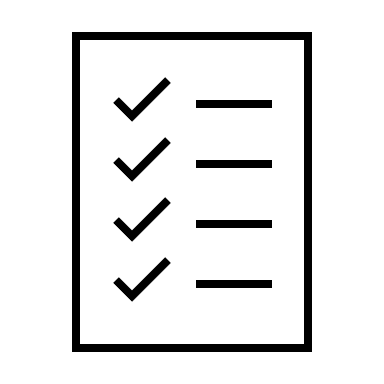 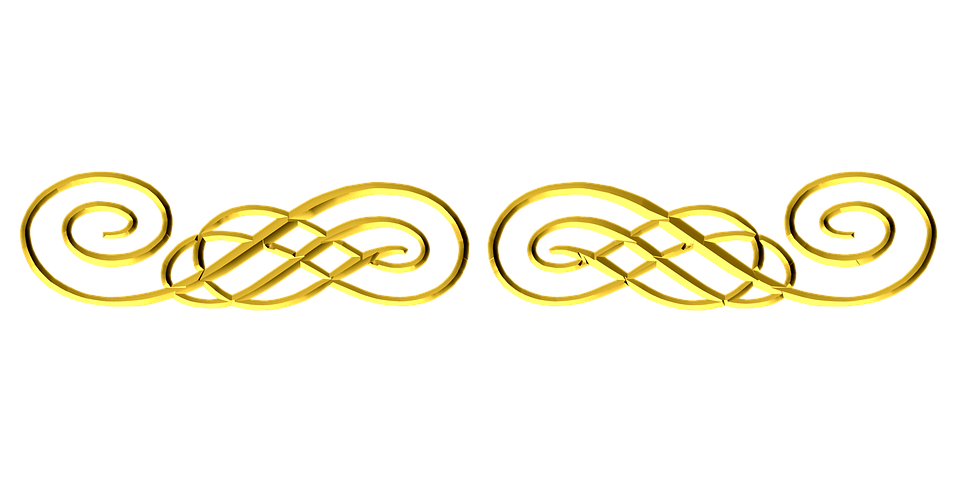 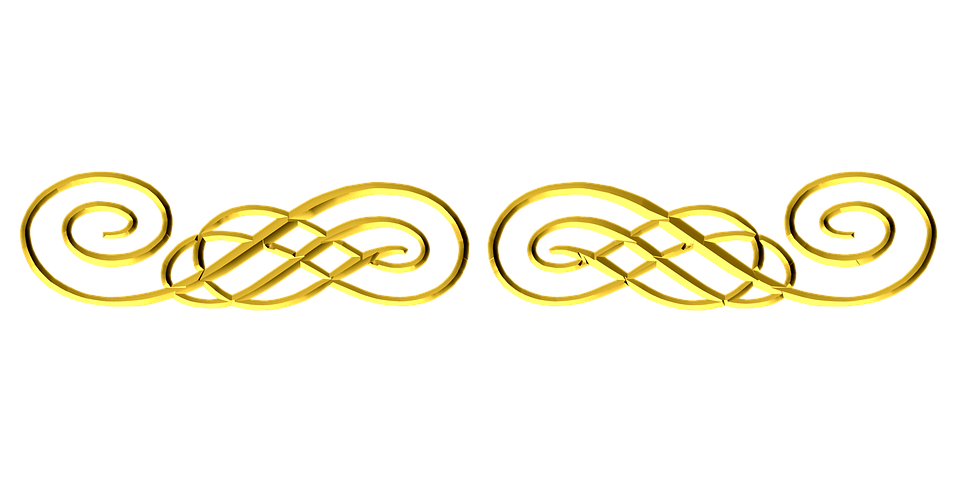 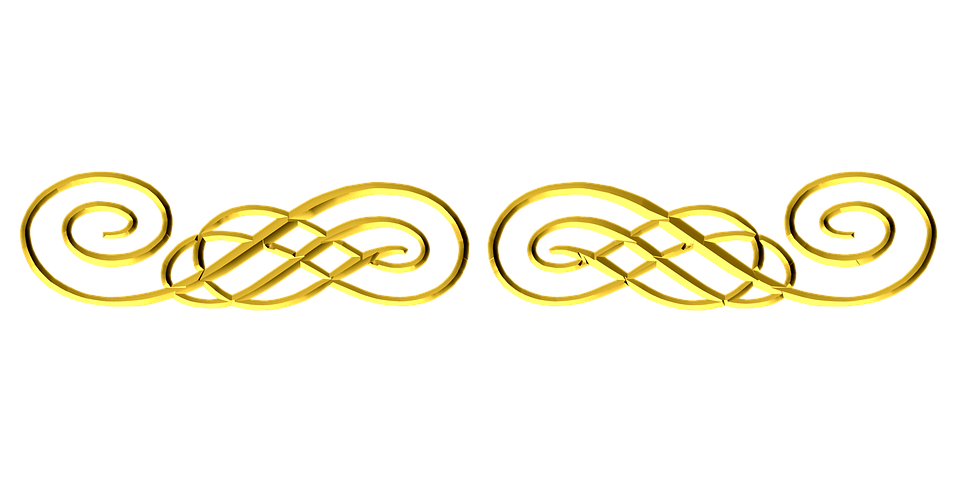 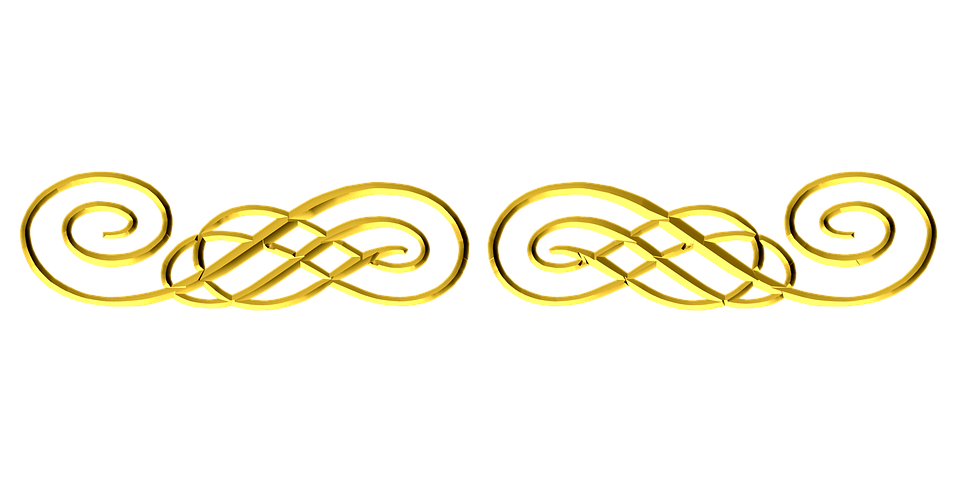 15
16
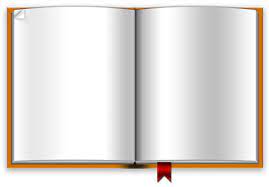 13. Deva Samsthuthi Cheyave Manasaa
Chorus
 Deva sa-m sthuthi – cheya ve-e manasaa
  g  g   g   a  g      a       g    a   b   d  c   b  a

Sree ma-n thu da gu ye-e-e—ho-o va    sa-m sthu thi 
 a       g    b  a    g   f    e   f   d    e    g  g     g   a   g       a    

Cheya ve-e   manasaa
 g     a   b  d    c   b  a
    
Deva  s-am sthu thi – che-e yuu- ma-a naa
C   c    b  g   g       g       a     b   c      b    a  b

Jee va maa ye-e ho-o va-a de-e vu ni
E     e   e      e    f  c    d  e  a  c  b  a   a
  
Paa va na a na a – mamunu –thi n chu-u maa
G     g   g    a  g a     g    g    a     b   d  c     b  a
na-a   a-n-tha ra-n ga mu-u lo-o va si-n chu-u
  a  g    g b  a     g   f  e   f     d  e  g  g  g  a  g   a
 
 no sa-ma-asta-a maa                      II Deva II
  g    a  b    d  c   b  c     
 
Jeevama-a     yeho-ova ni-I ku
       C    c   g   g      g   a   b  c  b a  b  

       che-e si naa   me-e-llanu  maruva-a  kuu
        c     e  e   e     e    d   c  d    e   d   c  b  a

       neevu  che-e sina   paatha kambu la nuu
        g     g    g    a   g  a   g     a    b  d   c   b  a

        Ma-a nnin chi ja-a bbu-u u le-e mi yu nu le-e kun da
          a    a   a  b a   g  f  e      f   d e  g  g   g  a    g  a  g      a

         cheyu nu gaa – aa-a ka a ra na mu che –e –e
          b  d  c  b  d        a   g  g  b a   g    f     e       f    d    II Deva II
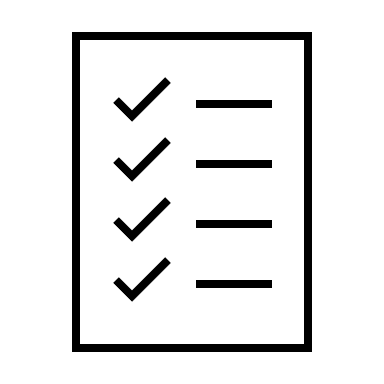 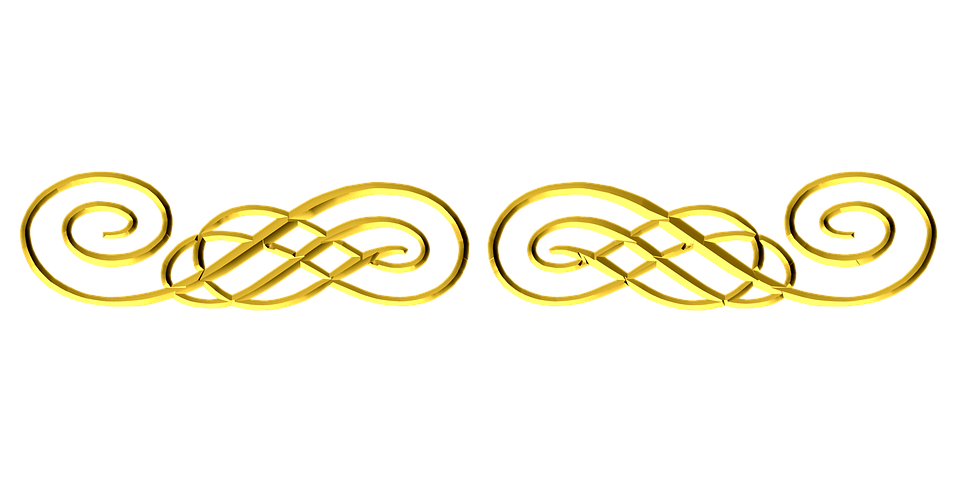 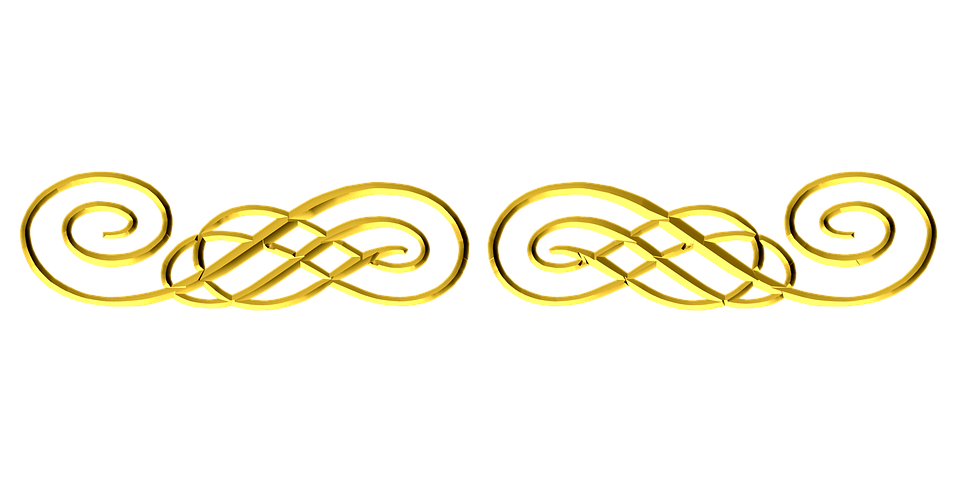 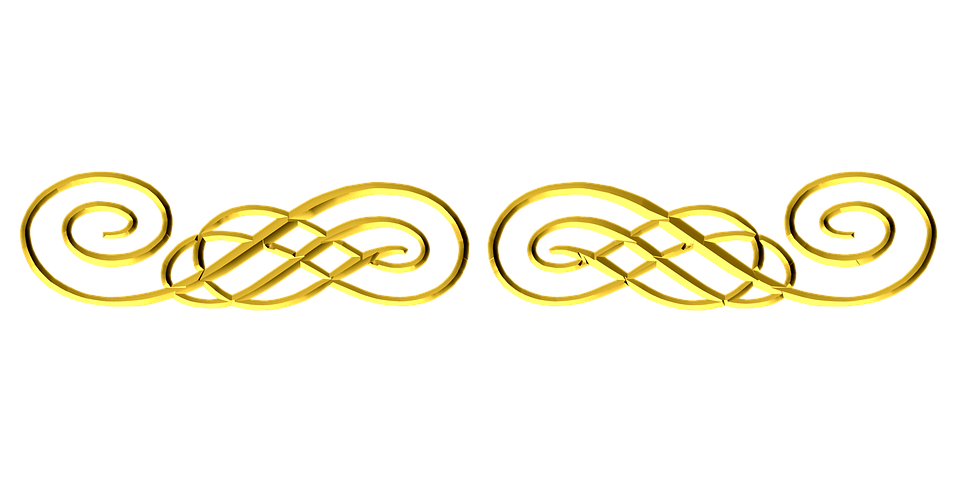 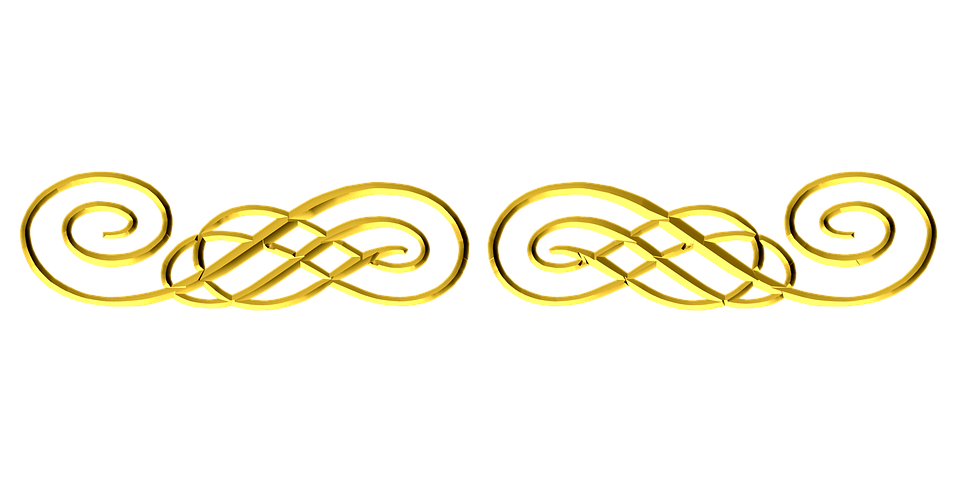 17
18
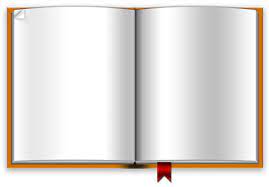 14. Nee Paada Sannidhiki Krupamaya Yesayya
Chorus
 Nee Paada San-nidhi ki – krupaamaya yesayya
  c d  e     e   d c   c  d   e     e f   g   a  g    e  f  e d

Nee prema kanu  gonuchu  -  deva ne va  chchithini 
 e     d    c     b   a   b    c   d       d   b  c    dc   e      d c 

1. Vi-i  shranthi nichchedu de-e va
     e  g    c      c   b   a      g    a   g  f
    
   shrama lel-la thirchu mai ya
   e     f      a   a   g   f  e    f      g

   siluvaye naa a-a shrayamu
    g g g  d  d     e f  g     f   e 
  
   hayi ga nacha tun dedhanu
    e  g  f   d   f     e      b    d  c
15. Devuni Stuthi-inchudi
 
 Devuni Stuthi-inchudi   - ella-a ppudu 
  ac  c  c  a   c    c  f     g       f  e d  c     d
 
 de-e vuni  stuthi-inchudi
  e  g   g   g  e    f    e  d    c   
 
1. Aayana parishuddha a-a layamandu (x2)
     g   g   g  a   g   f   e       d e d  c  d e  e     

      aa yana sa-a nidhilo   aa aa  aa  aa
      g    g   g  a  g   f  e   d    e   d    c    a

      aayana sa-annidhilo   -  ella-a ppudu
       c   c  a   a  c   c   d  e       f  e d     c   d

       de-e vuni    stuthi-inchudi
        e  g   g g      e   f     e  d  c
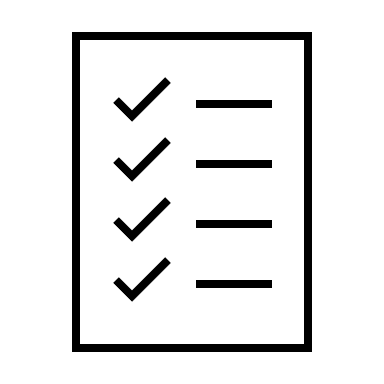 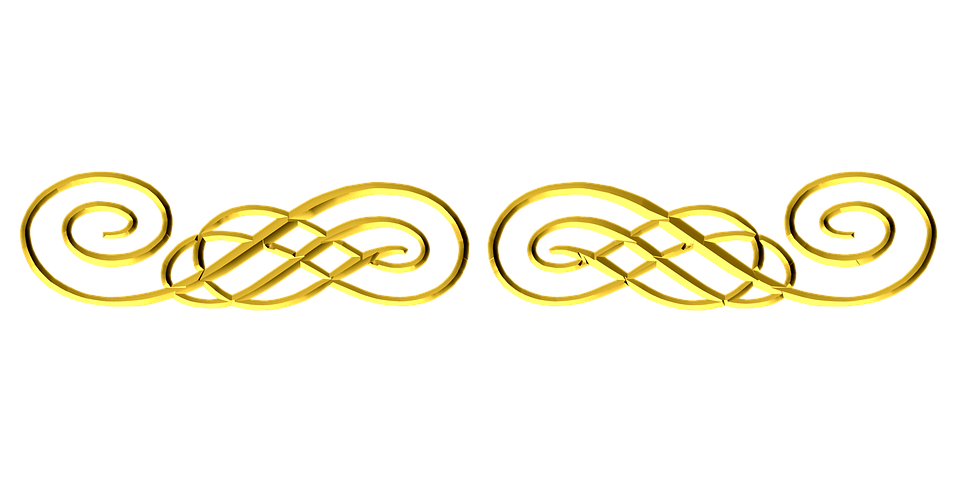 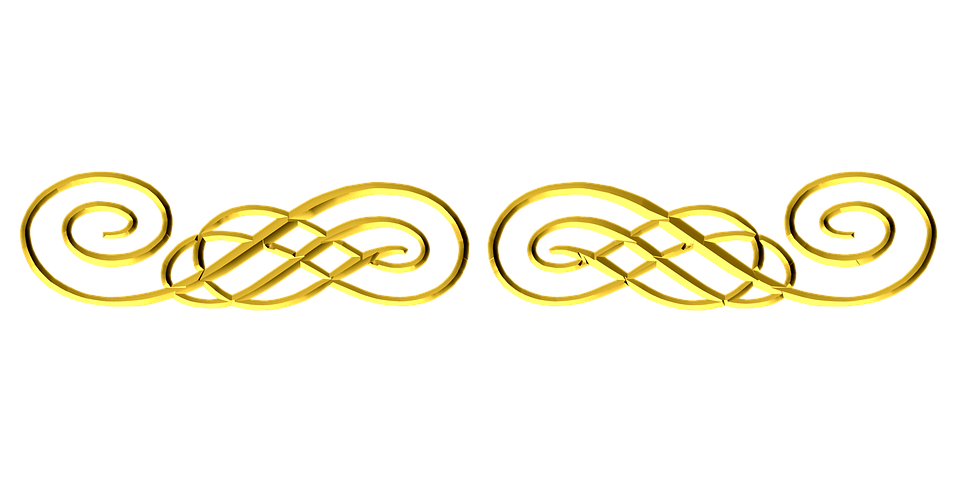 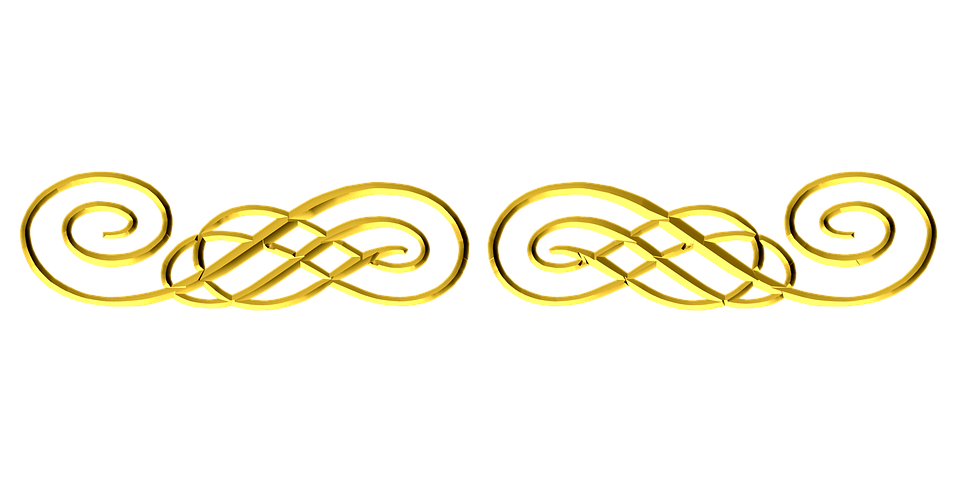 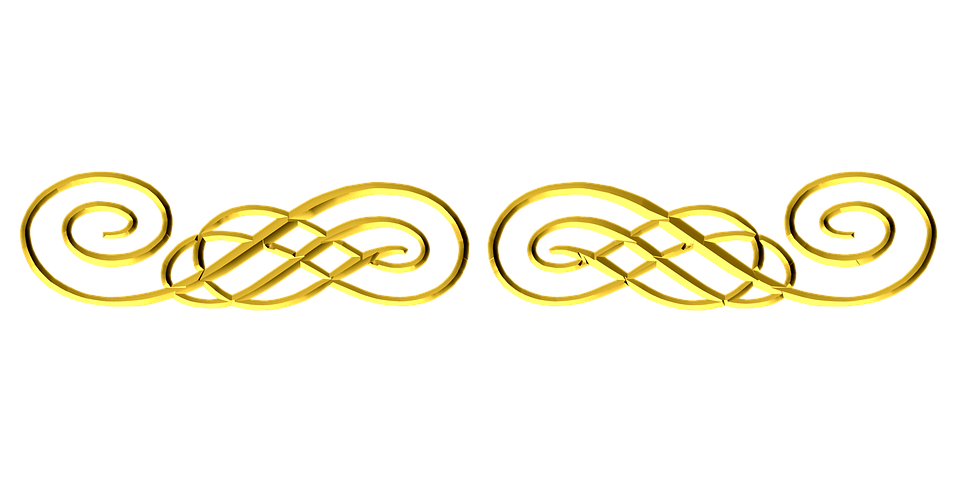 19
20